Metadata-driven Threat Classification of Network Endpoints Appearing in Malware
Andrew G. West and Aziz Mohaisen (Verisign Labs)
July 11, 2014 – DIMVA – Egham, United Kingdom
PRELIMINARY OBSERVATIONS
Program code
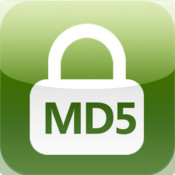 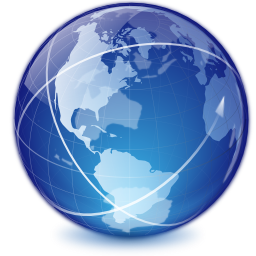 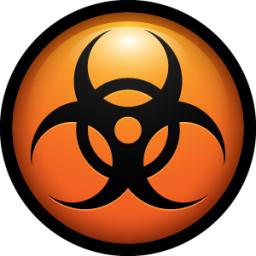 x 1000
Drop sites
C&C instruction
2. Network identifiers are relatively persistent
1. HTTP  traffic is ubiquitous in malware
4. Not all contacted endpoints are malicious
3. Migration has economic consequences
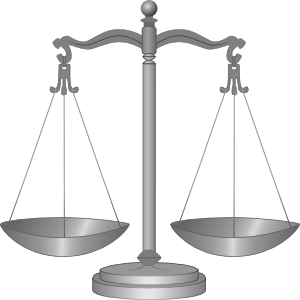 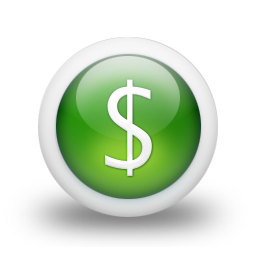 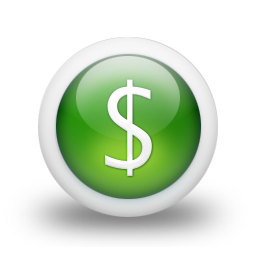 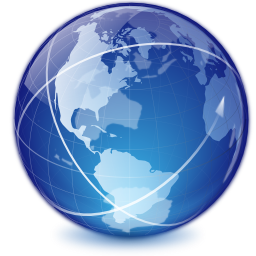 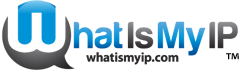 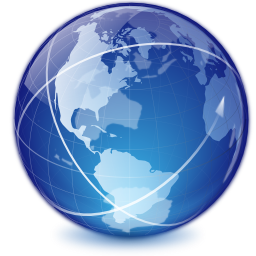 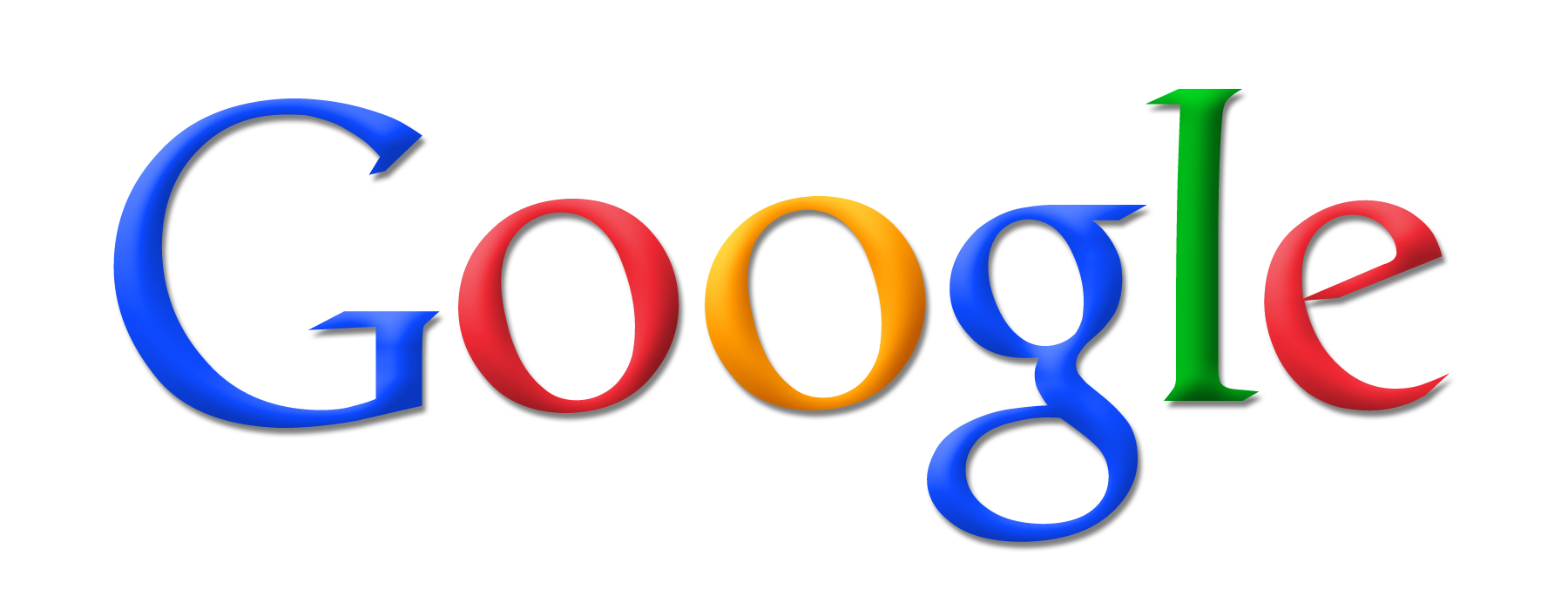 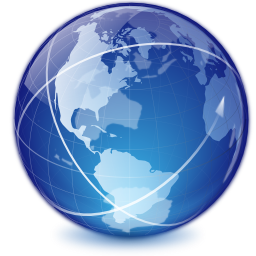 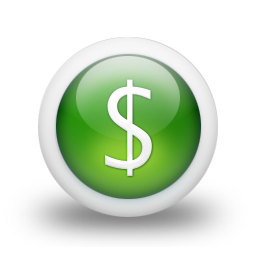 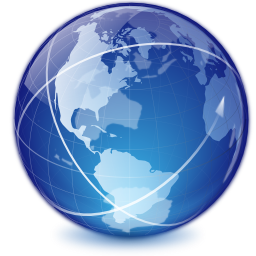 2
OUR APPROACH AND USE-CASES
Our approach
Obtained 28,000 *expert-labeled* endpoints, including both threats (of varying severity) and non-threats
Learn *static* endpoint properties that indicate class:
•  Lexical: URL structure	•  WHOIS: Registrars and duration
•  n-gram: Token patterns	•  Reputation: Historical learning

USE-CASES: Analyst prioritization; automatic classification
TOWARDS: Efficient and centrally administrated blacklisting

End-game takeaways
Prominent role of DDOS and “shared” use services
99.4% accuracy at binary task; 93% at severity prediction
3
[Speaker Notes: * Reduce man hours]
Classifying Endpoints with Network Metadata
1. Obtaining and labeling malware samples
2. Basic/qualified corpus properties
3. Feature derivation [lexical, WHOIS, n-gram, reputation]
4. Model-building and performance
4
SANDBOXING & LABELING WORKFLOW
AUTONOMOUS
processes
registry
filesystem
Malwaresamples
AutoMal(sandbox)
network
PCAPfile
HTTP endpoint parser
Potential 
Threat-indicators
ANALYST-DRIVEN
http://sub.domain.com/.../file1.html
Is there a benign use-case?
High-threat
Med-threat
http://sub.domain.com/
How severe is the threat?
Non-threat
Low-threat
domain.com
Can we generalize this claim?
5
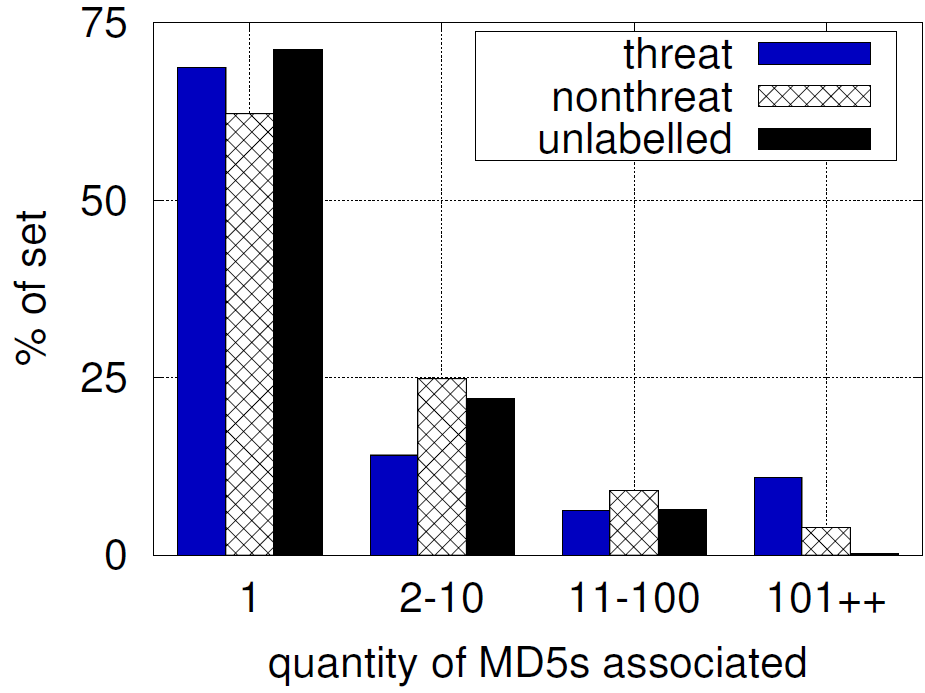 EXPERT-DRIVEN LABELING
Where do malware samples come from?
Organically, customers, industry partners
93k samples → 203k endpoints → 28k labeled
Fig: Num. of malware MD5s per corpus endpoint
os.solvefile.com1901 binaries
Verisign analysts select potential endpoints
Expert labeling is not very common [1]
Qualitative insight via reverse engineering
Selection biases
6
Classifying Endpoints with Network Metadata
1. Obtaining and labeling malware samples
2. Basic/qualified corpus properties
3. Feature derivation [lexical, WHOIS, n-gram, reputation]
4. Model-building and performance
7
BASIC CORPUS STATISTICS
73% of endpoints are threats (63% estimated in full set)
4 of 5 endpoint labels can be generalized to domain granularity

Some 4067 unique second level domains (SLDs) in data; statistical weighting
Tab: Corpus composition by type and severity
8
QUALITATIVE ENDPOINT PROPERTIES
System doesn’t care about content; for audience benefit…

What lives at malicious endpoints?
Binaries: Complete program code; pay-per-install
Botnet C&C: Instruction sets of varying creativity
Drop sites: HTTP POST to return stolen data

What lives at “benign” endpoints?
Reliable websites (connectivity tests or obfuscation)
Services reporting on infected hosts (IP, geo-location, etc.)
Advertisement services (click-fraud malware)
Images (hot-linked for phishing/scare-ware purposes)
9
COMMON SECOND-LEVEL DOMAINS
Non-dedicated and shared-use settings are problematic
6 of 7 top threat SLDs are DDNS services; cheap and agile

Sybil accounts as a labor sink; cheaply serving content along distinct paths

Motivation for reputation
Tab: Second-level domains (SLDs) parent to the most number of endpoints, by class.
10
Classifying Endpoints with Network Metadata
1. Obtaining and labeling malware samples
2. Basic/qualified corpus properties
3. Feature derivation [lexical, WHOIS, n-gram, reputation]
4. Model-building and performance
11
LEXICAL FEATURES: DOMAIN GRANULARITY
DOMAIN TLD
Why is ORG bad? 
Cost-effective TLDs
Non-threats in COM/NET

DOMAIN LENGTH & DOMAIN ALPHA RATIO
Address memorability
Lack of DGAs?

(SUB)DOMAIN DEPTH
Having one subdomain (sub.domain.com) often indicates shared-use settings; indicative of threats
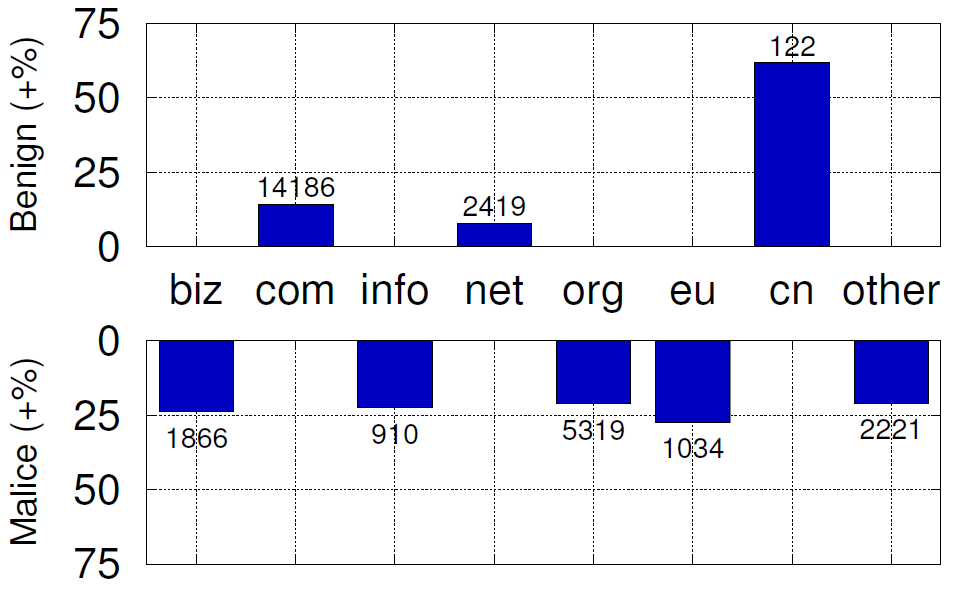 Fig: Class patterns by TLD after normalization; Data labels indicate raw quantities
12
LEXICAL FEATURES: URL GRANULARITY
Some features require URL paths to calculate:

URL EXTENSION
Extensions not checked
Executable file types
Standard textual webcontent & images
63 “other” file types;some appear fictional

URL LENGTH &  URL DEPTH
Similar to domain case; not very indicative
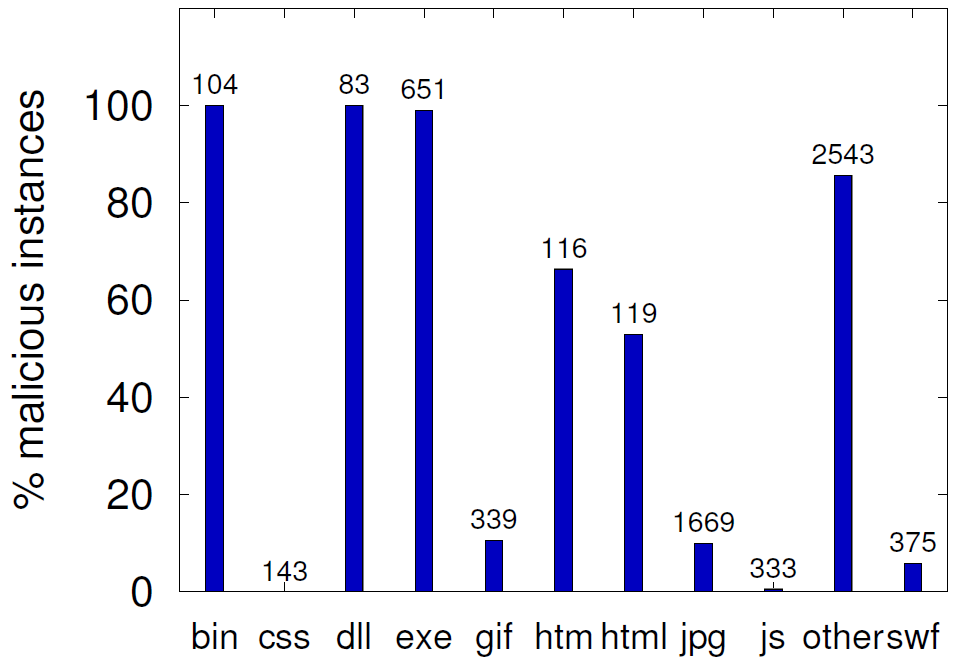 Fig: Behavioral distribution over file extensions (URLs only); Data labels indicate raw quantity
13
[Speaker Notes: * Fictionalized extensions often map to C&C instruction]
WHOIS DERIVED FEATURES
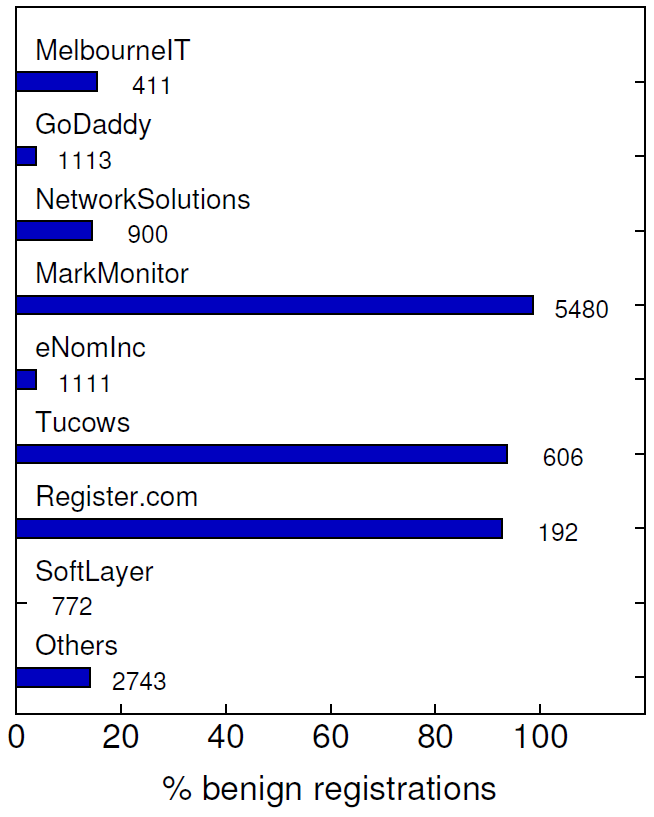 Fig: Behavioral distribution over popular registrars (COM/NET/CC/TV)
55% zone coverage; zones nearly static
DOMAIN REGISTRAR*
Related work on spammers [2]
MarkMonitor’s customer base and value-added services
Laggard’s often exhibit low cost, weak enforcement, or bulk registration support [2]
* DISCLAIMER: Recall that SLDs of a single customer may dramatically influence a registrar’s behavioral distribution. In no way should this be interpreted as an indicator of registrar quality, security, etc.
14
WHOIS DERIVED FEATURES
DOMAIN AGE
40% of threats <1 year old
@Median 2.5 years for threats vs. 12.5 non-threat
Recall shared-use settings
Economic factors, whichin turn relates to… 
DOMAIN REG PERIOD
Rarely more than 5 yearsfor threat domains
DOMAIN AUTORENEW
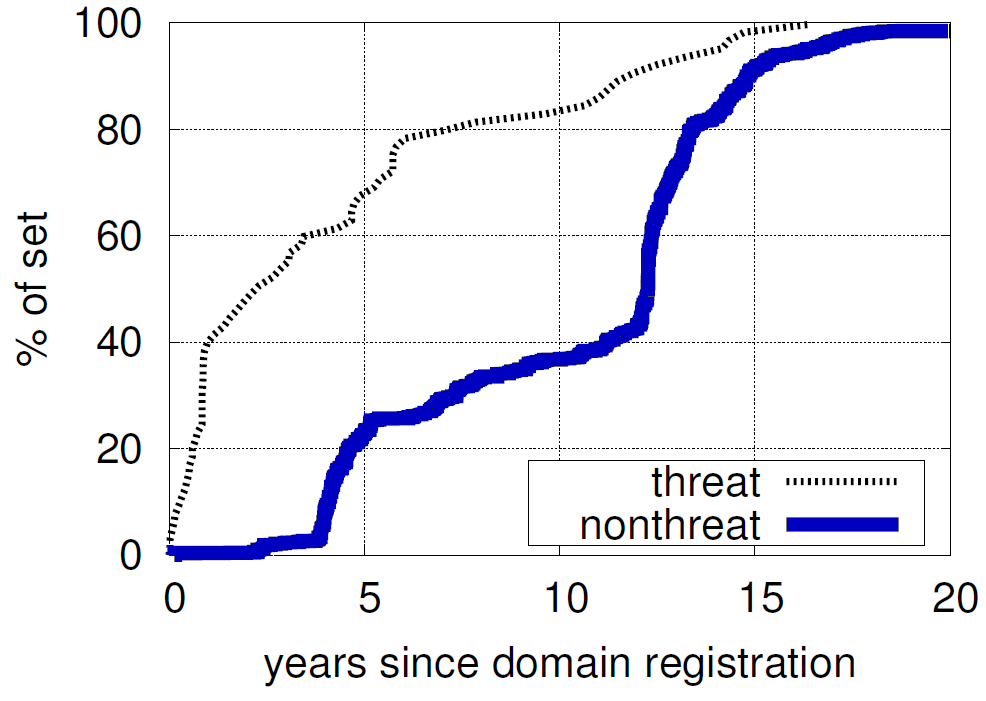 Fig: CDF for domain age (reg. to malware label)
15
N-GRAM ANALYSIS
Tab: Dictionary tokens most indicative of threat domains
16
DOMAIN BEHAVIORAL REPUTATION
DOMAIN REPUTATION
Calculate “opinion” objects based on Beta probabilitydistribution over a binaryfeedback model [3]
Reputation bounded on [0,1], initialized at 0.5
Novel non-threat SLDsare exceedingly rare
Area-between-curve indicates SLD behavior is quite consistent
CAVEAT: Dependent on accurate prior classifications
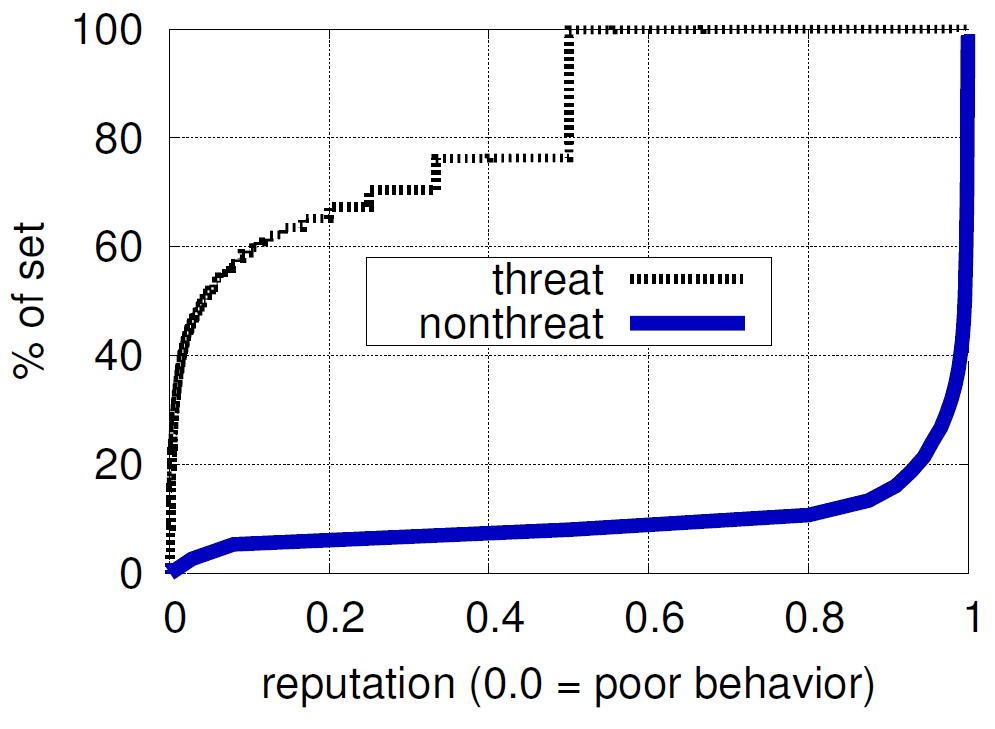 Fig: CDF for domain reputation. All reputations held at any point in time are plotted.
17
Classifying Endpoints with Network Metadata
1. Obtaining and labeling malware samples
2. Basic/qualified corpus properties
3. Feature derivation [lexical, WHOIS, n-gram, reputation]
4. Model-building and performance
18
FEATURE LIST & MODEL BUILDING
Random-forest model
Decision tree ensemble
Missing features
Human-readable output

WHOIS features (external data) are covered by others in problem space.

Results presented w/10×10 cross-fold validation
Tab: Feature list as sorted by information-gain metric
19
PERFORMANCE EVALUATION (BINARY)
BINARY TASK

99.47% accurate

148 errors in 28k cases

No mistakes until 80% recall

0.997 ROC-AUC
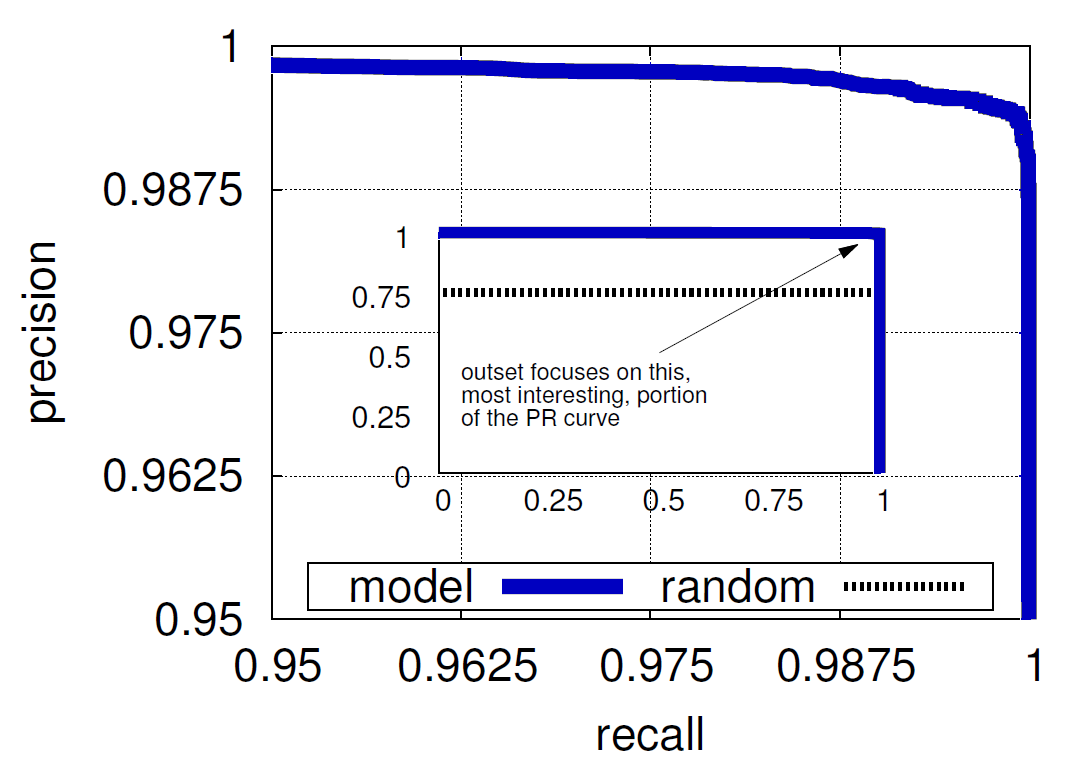 Fig: (inset) Entire precision-recall curve; (outset) focusing on the interesting portion of that PR curve
20
PERFORMANCE EVALUATION (SEVERITY)
Severity task under-emphasized for ease of presentation
Tab: Confusion matrix for severity task
•  93.2% accurate		•  Role of DOM_REGISTRAR
•  0.987 ROC-AUC		•  Prioritization is viable
21
DISCUSSION
Remarkable in its simplicity; metadata works! [4]
Being applied in production
Scoring  potential indicators discovered during sandboxing
Preliminary results comparable to offline ones
Gamesmanship
Account/Sybil creation inside services with good reputation
Use collaborative functionality to embed payloads on benign content (wikis, comments on news articles); what to do?
Future work
DNS traffic statistics to risk-assess false positives
More DDNS emphasis: Monitor “A” records and TTL values
Malware family identification (also expert labeled)
22
CONCLUSIONS
“Threat indicators” and associated blacklists…
… an established and proven approach (VRSN and others)
… require non-trivial analyst labor to avoid false positives
Leveraged 28k expert labeled domains/URLs contacted by malware during sandboxed execution 
Observed DDNS and shared-use services are common (cheap and agile for attackers), consequently an analyst labor sink
Utilized cheap static metadata features over network endpoints
Outcomes and applications
Exceedingly accurate (99%) at detecting threats; reasonable at predicting severity (93%)
Prioritize, aid, and/or reduce analyst labor
23
REFERENCES & ADDITIONAL READING
[01] Mohaisen et al. “A Methodical Evaluation of Antivirus Scans and Labels”, WISA ‘13.
[02] Hao et al. “Understanding the Domain Registration Behavior of Spammers”, IMC ‘13.
[03] Josang et al. “The Beta Reputation System”, Bled eCommerce ‘02.
[04] Hao et al. "Detecting Spammers with SNARE: Spatio-temporal Network-level        Automatic Reputation Engine", USENIX Security ‘09.
[05] Felegyhazi et al. “On the Potential of Proactive Domain Blacklisting”, LEET ‘10.
[06] McGrath et al. “Behind Phishing: An Examination of Phisher Modi Operandi”, LEET ‘08.
[07] Ntoulas et al. “Detecting Spam Webpages Through Content Analysis”, WWW ‘06.
[08] Chang et al. “Analyzing and Defending Against Web-based Malware”,        ACM Computing Surveys ‘13.
[09] Provos et al. “All Your iFRAMEs Point to Us”, USENIX Security ‘09.
[10] Antonakakis et al. “Building a Dynamic Reputation System for DNS”, USENIX Security ‘10. 
[11] Bilge et al. “EXPOSURE: Finding Malicious Domains Using Passive DNS …”, NDSS ‘11. 
[12] Gu et al. “BotSniffer: Detecting Botnet Command and Control Channels … ”, NDSS ‘08.
24
RELATED WORK
Endpoint analysis in security contexts
Shallow URL properties leveraged in spam [5], phishing [6]
Our results find the URL sets and feature polarity to be unique
Mining content at endpoints; looking for commercial intent [7]
Do re-use domain registration behavior of spammers [2]
Sandboxed execution is an established approach [8]
Machine assisted tagging alarmingly inconsistent [1]
Network signatures of malware
Google Safe Browsing [9]; drive-by-downloads, no passive endpoints
Lots of work at DNS server level; a specialized perspective [10,11]
Network flows as basis for C&C traffic [12]
26